26    いのりの　おくぎ             みらい
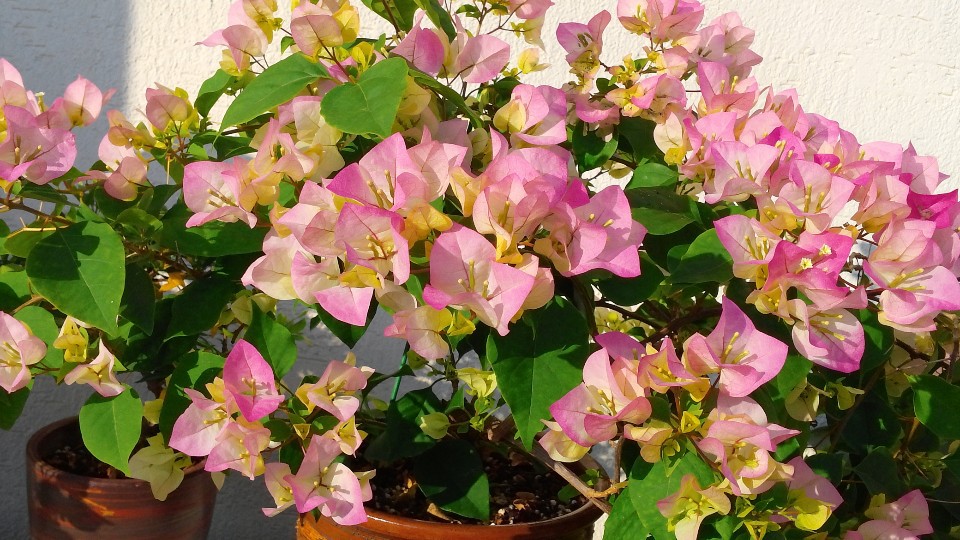 しと 2:17 - 18
れいてき　だいとうりょう
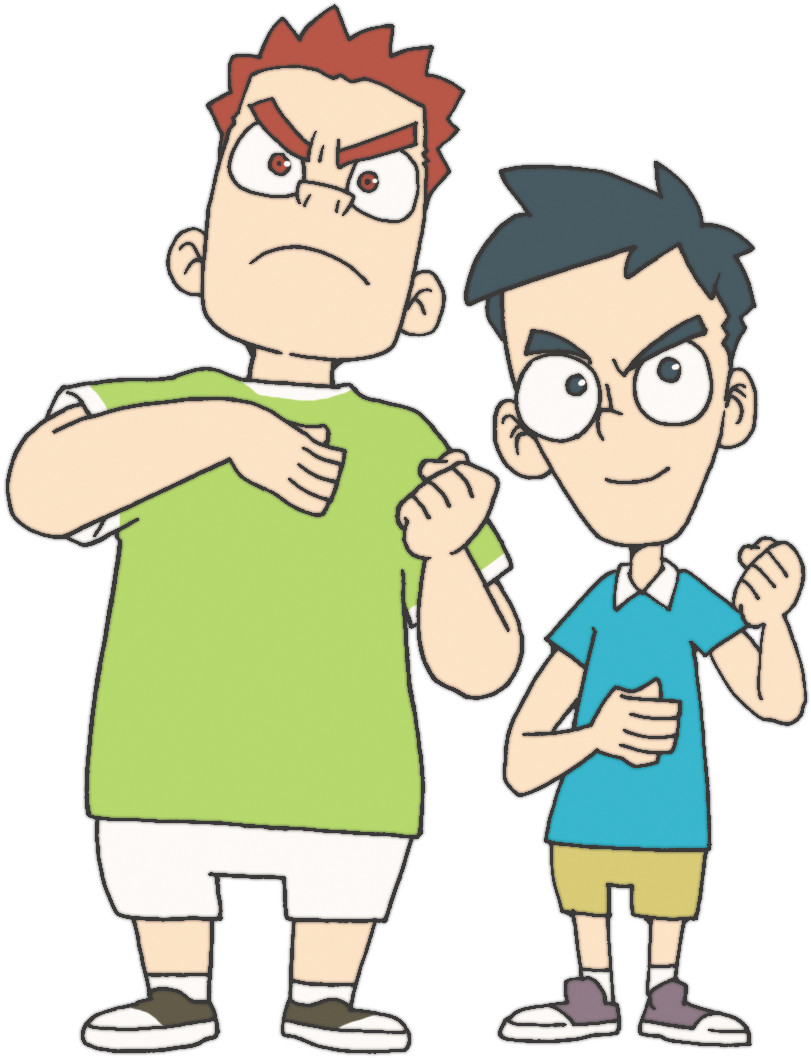 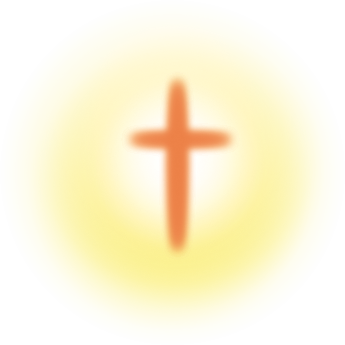 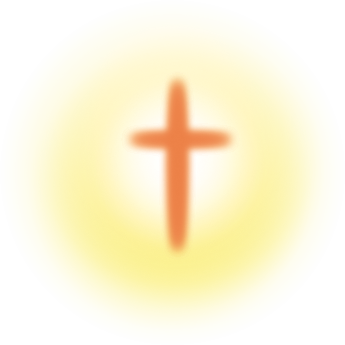 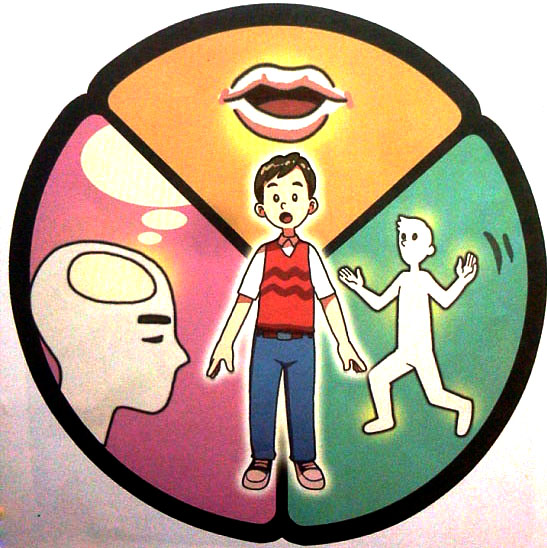 영성 훈련 – 참된 성공
こころ
たましい
かみさまを　しんじない　
ひとたちは　にくてきな　ことだけを　もとめるように　
なります
돈이 최고야!!
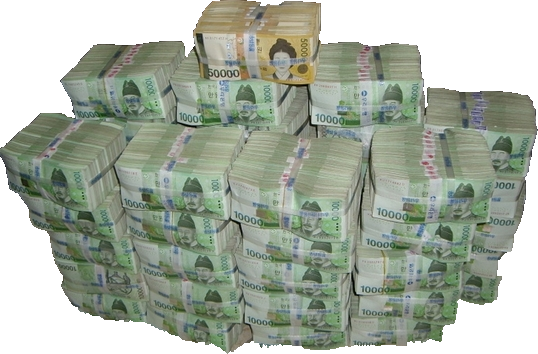 からだ
かんがえ
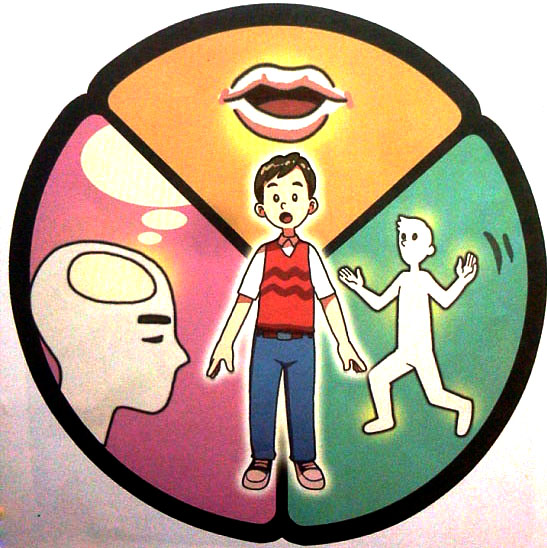 영성 훈련 – 참된 성공
こころ
たましい
ふくいんを　もった　
レムナントの　しゅうちゅうは
ふくいんで　よのなかを
いかすように　なります
돈이 최고야!!
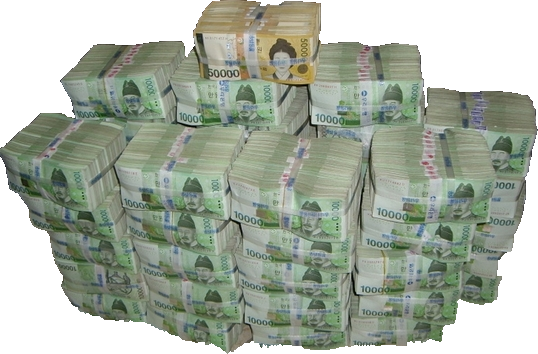 からだ
かんがえ
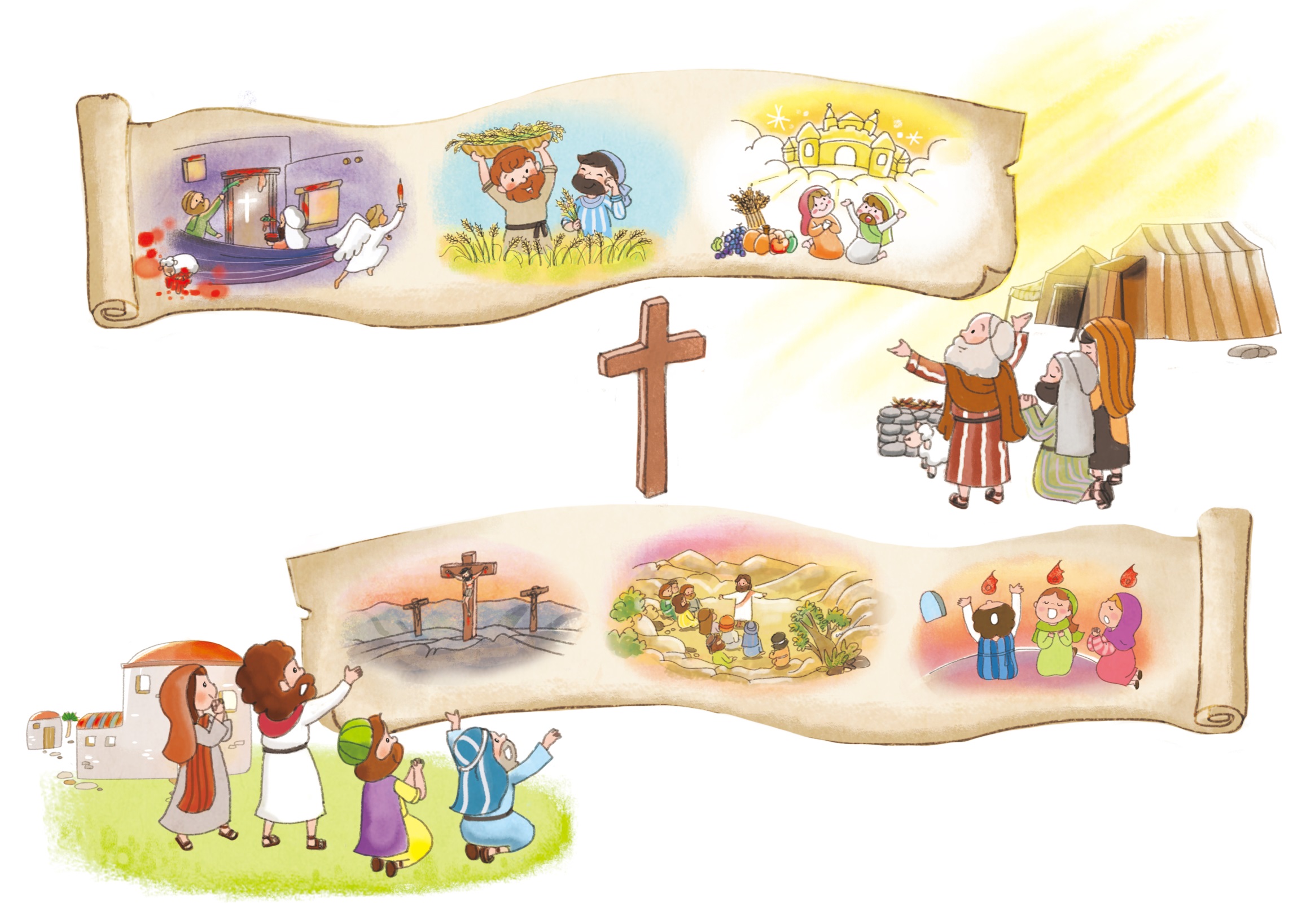 キリストを　あじわうと　かみさまの　けいりん（もくてき）の　なかに　いるように　なります。かみさまの　けいかくの　なかに　いるという　いみです
1. さんみいったいの　かみさまが　　どうこう　してくださいます
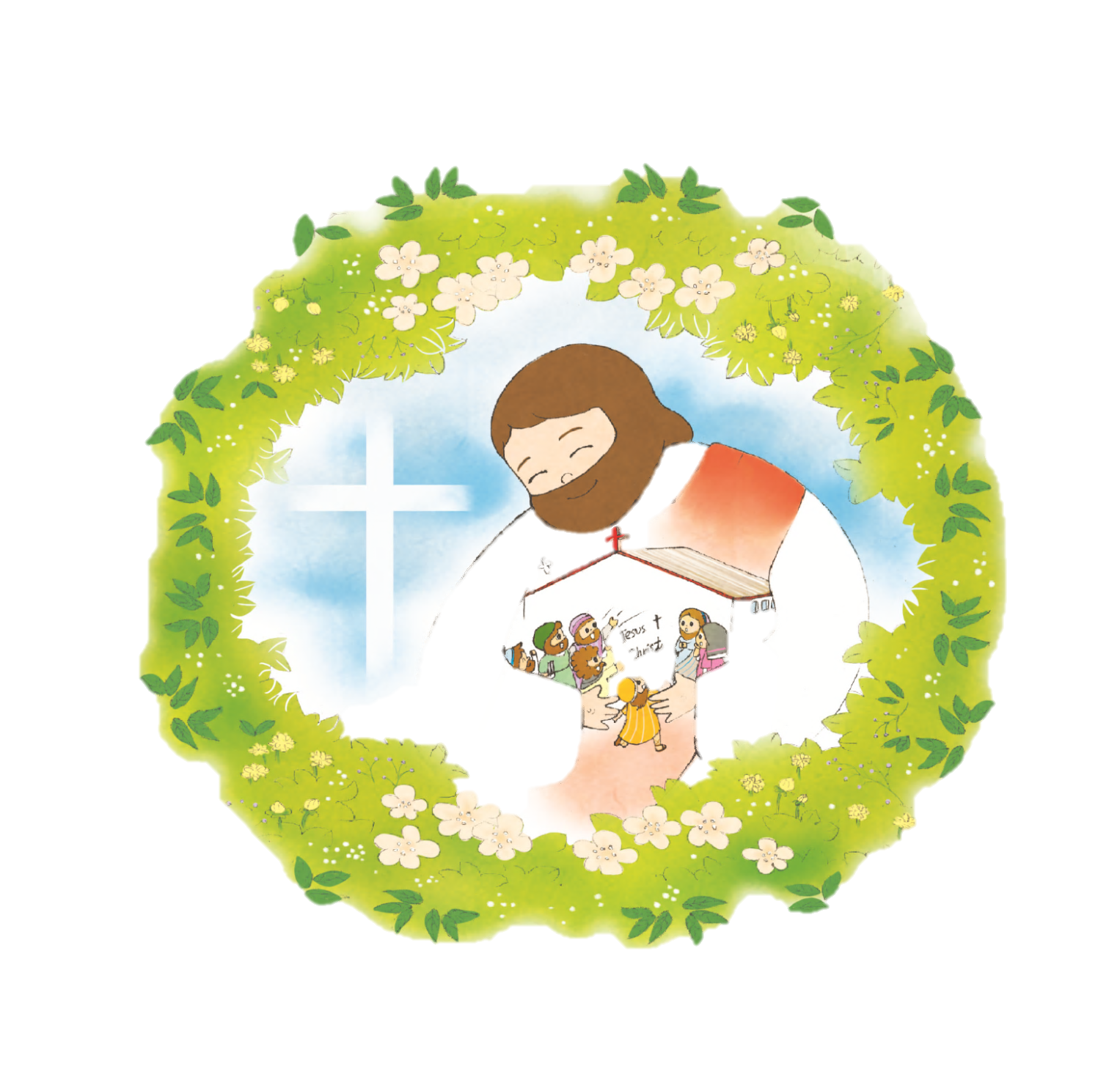 WITH – わたしと　ともに
Immauel – わたしたちと　ともにOneness – わたしたちの　すべての　
　　　　　　　　　　ことの　なかに　ともに
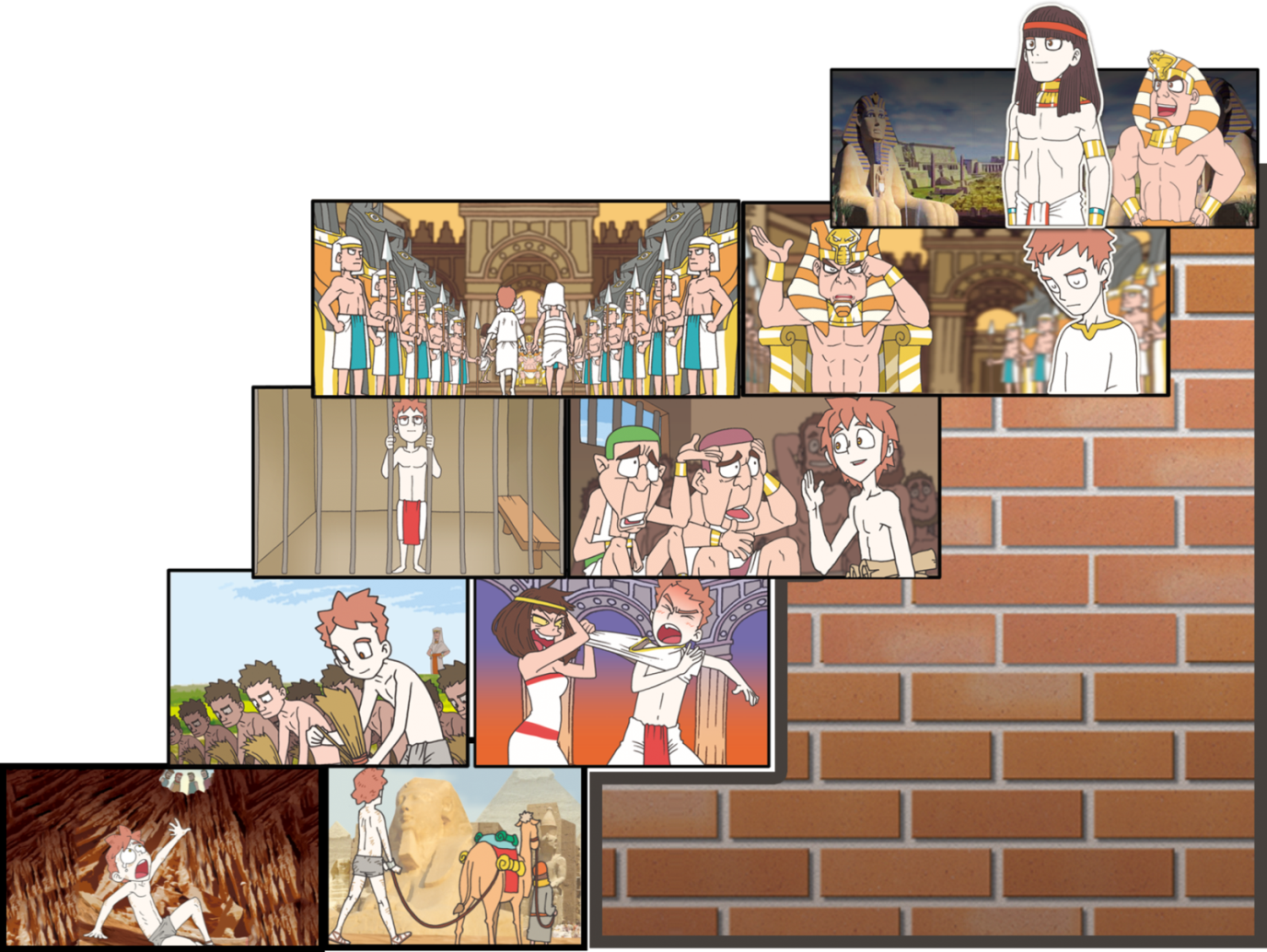 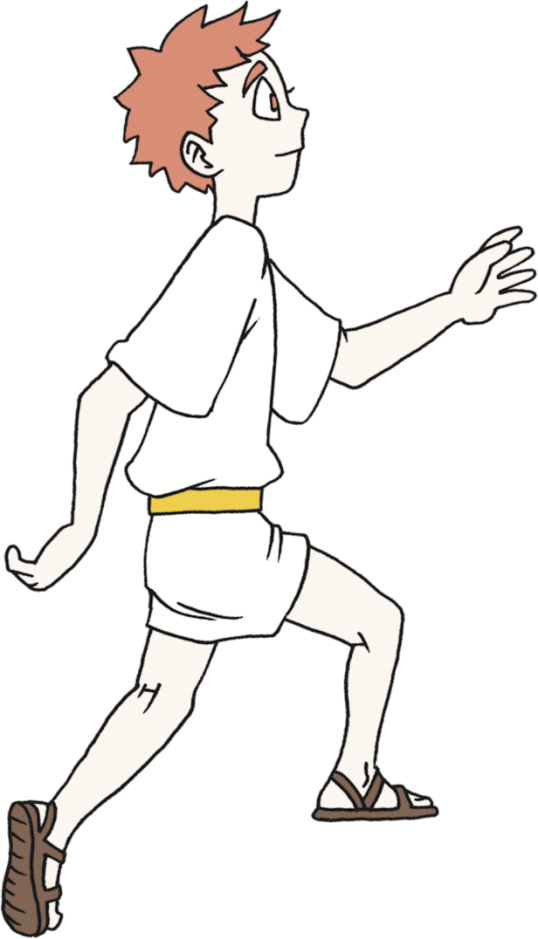 けいやくを　もった　
レムナントは　
ちの　はてにまで　
ふくいんを　つたえる
せかいふくいんかの　
しゅじんこうです
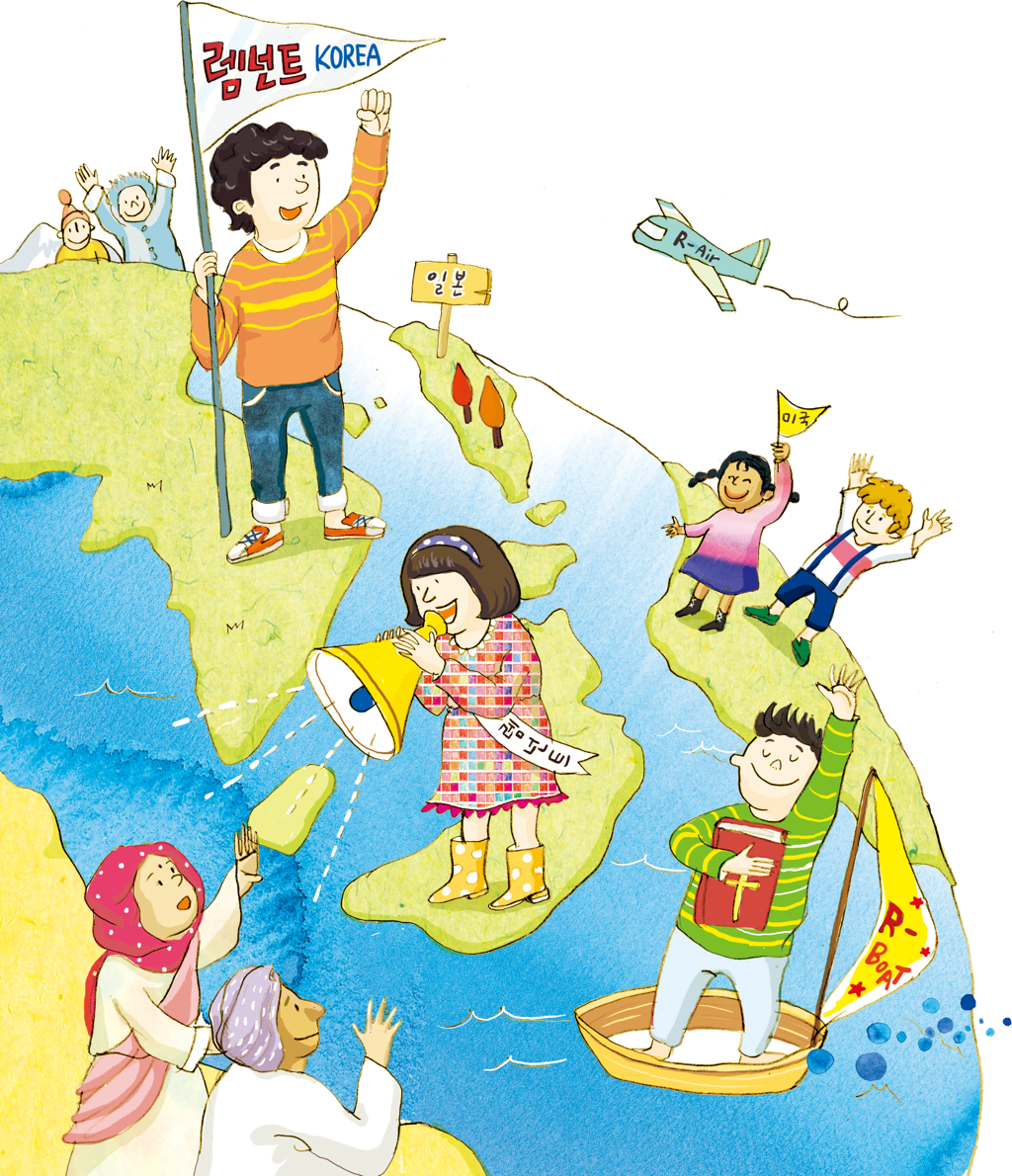 たすけぬし　せいれいの　
かみさまが　ふくいんに　あって　
わたしたちの　みらいを　
みちびいて　おられます
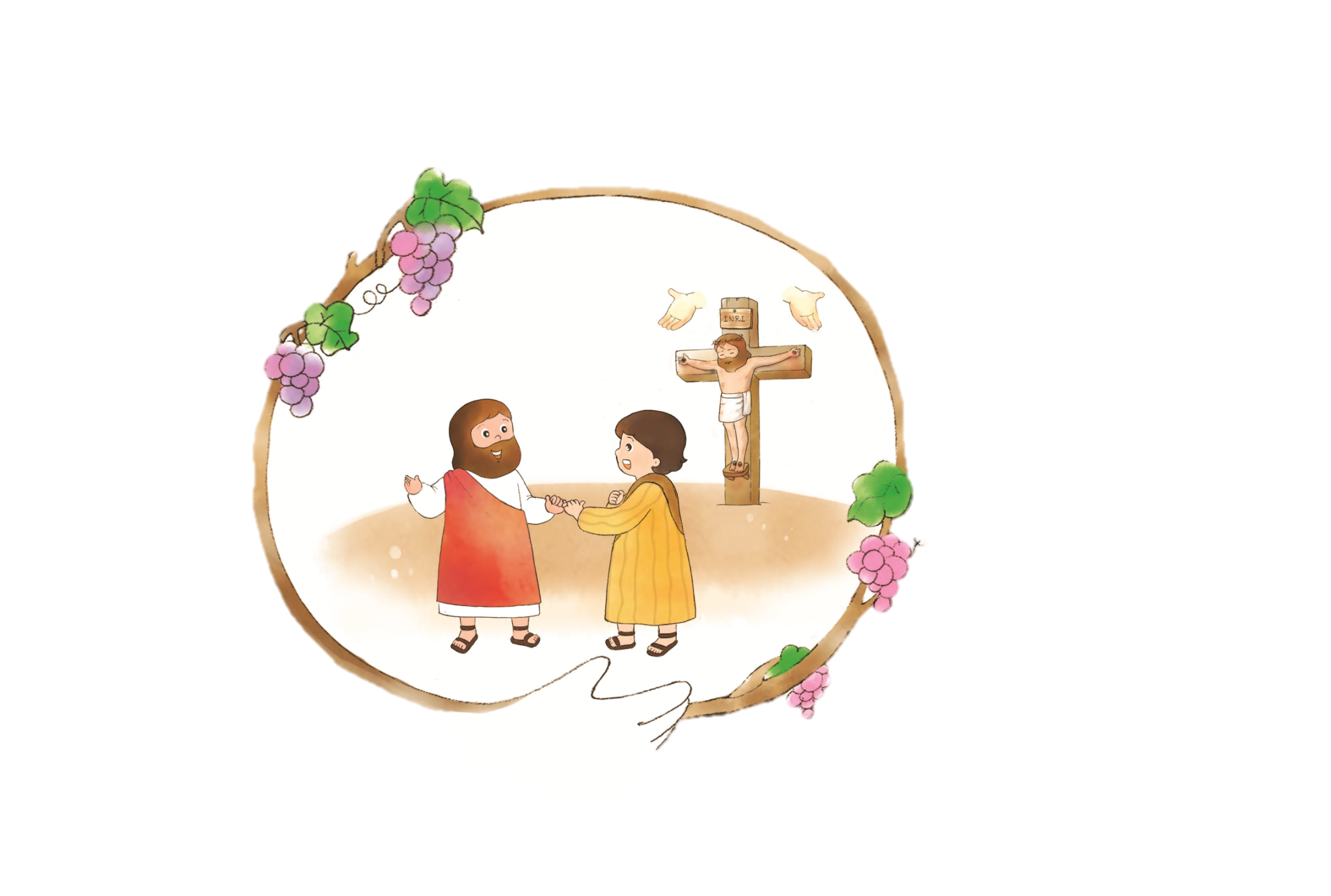 2. みらいに　ついての　メッセージを　あたえて　くださいました
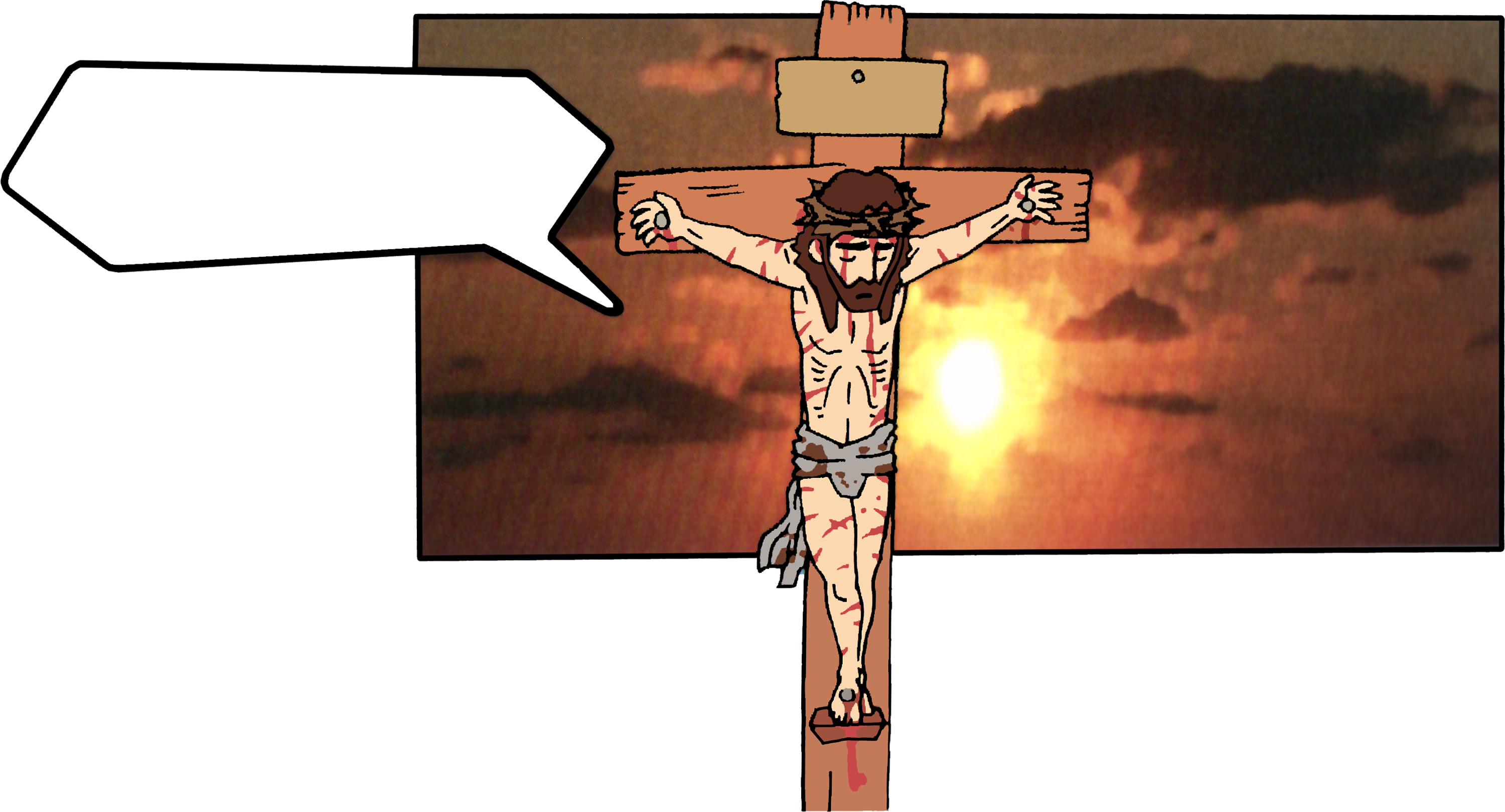 かんりょうした！
すべての　くにの　ひとびとに
いって　ふくいんを　つたえなさい
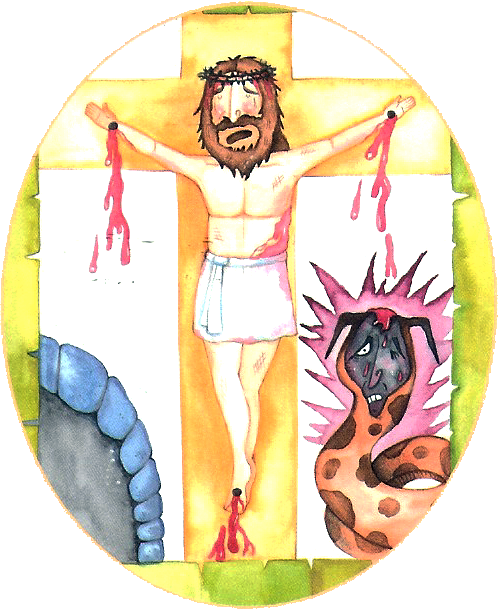 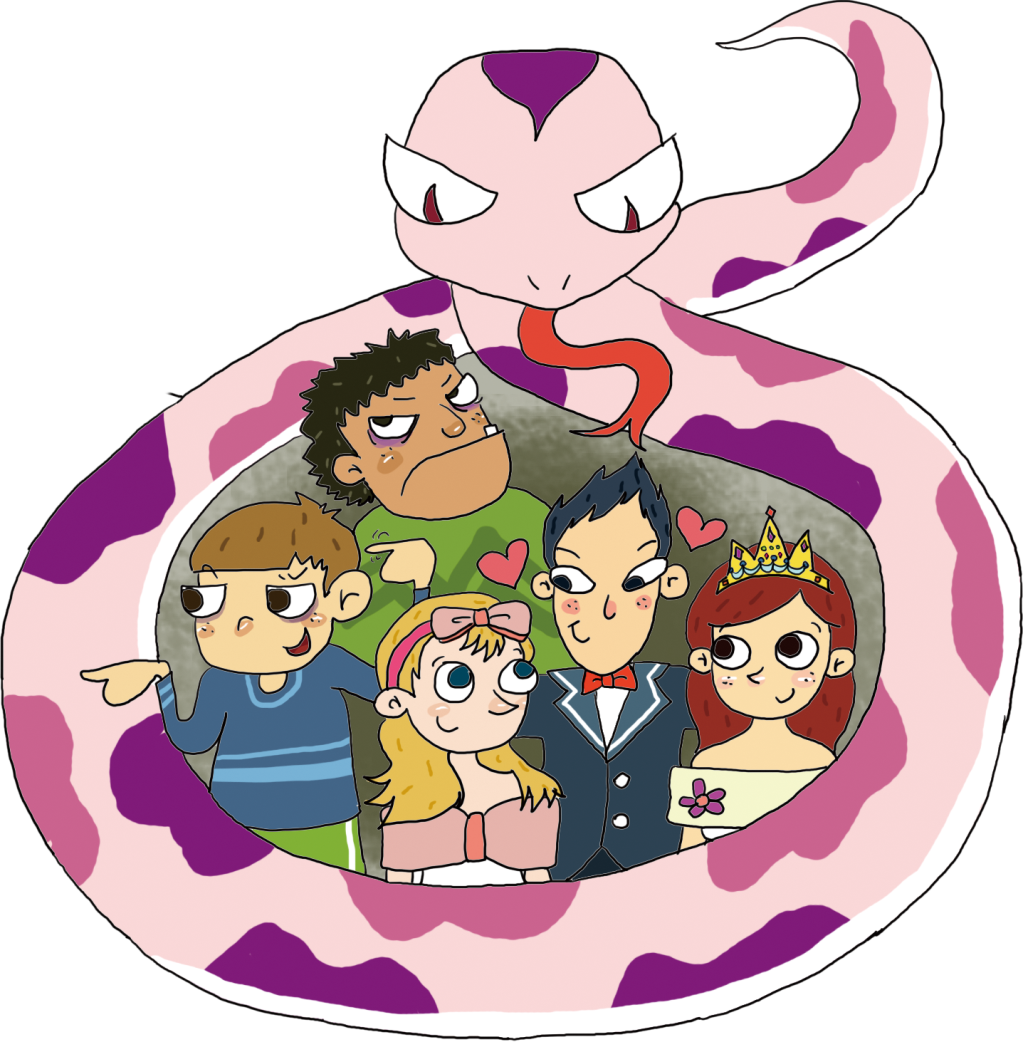 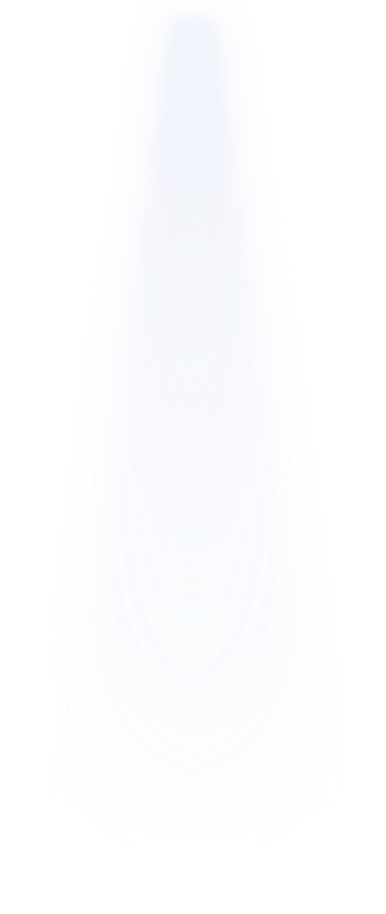 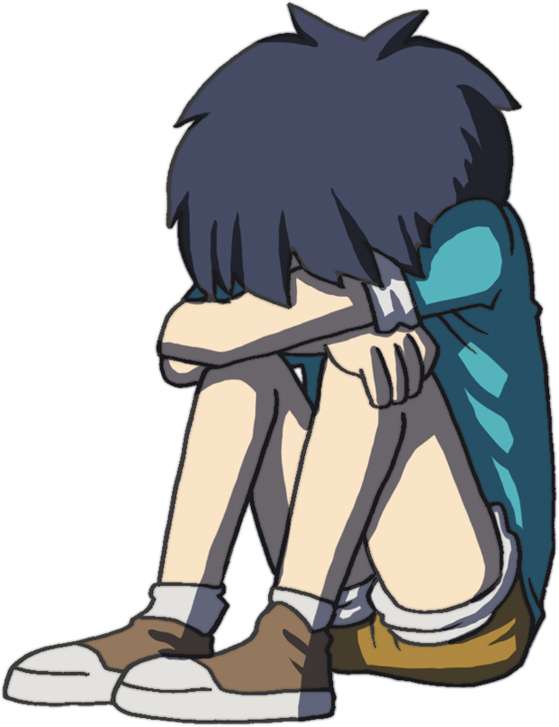 ぜんせかいに　でていき
すべての　つくられた　ものに　ふくいんを　つたえなさい
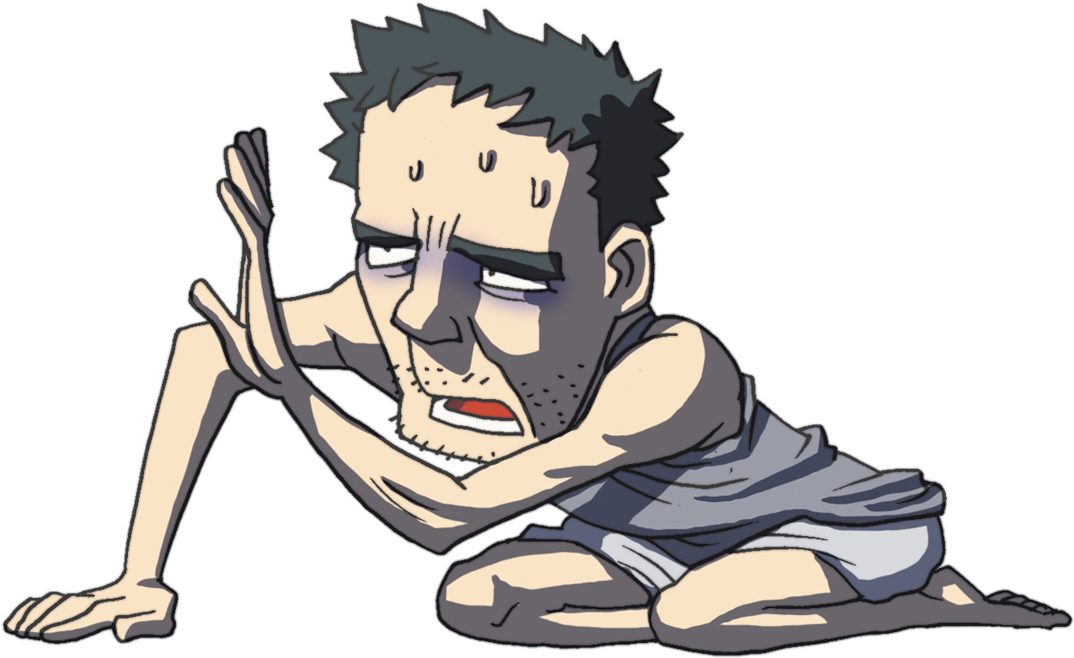 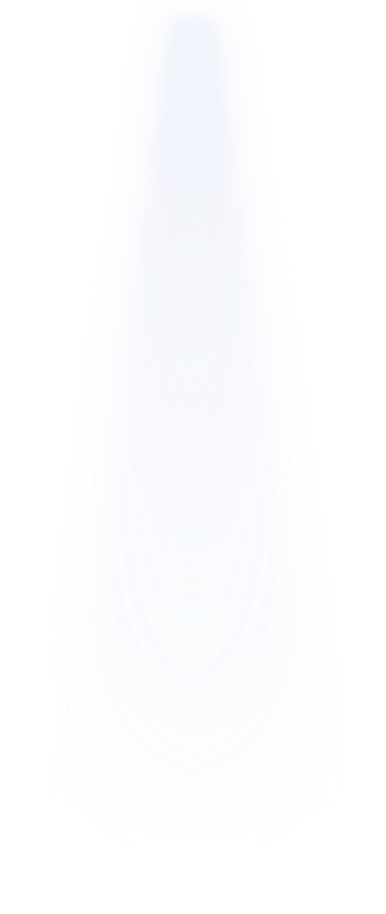 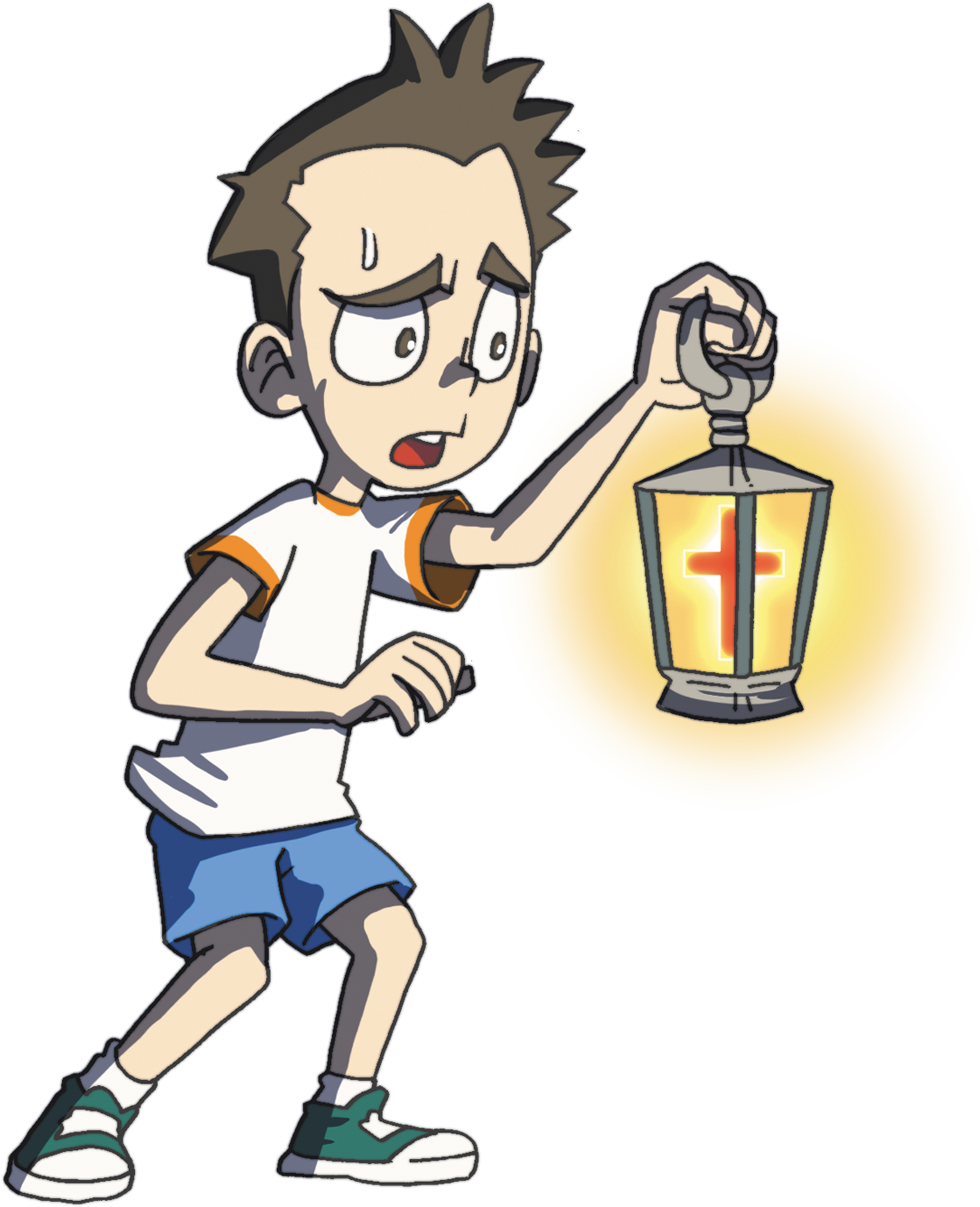 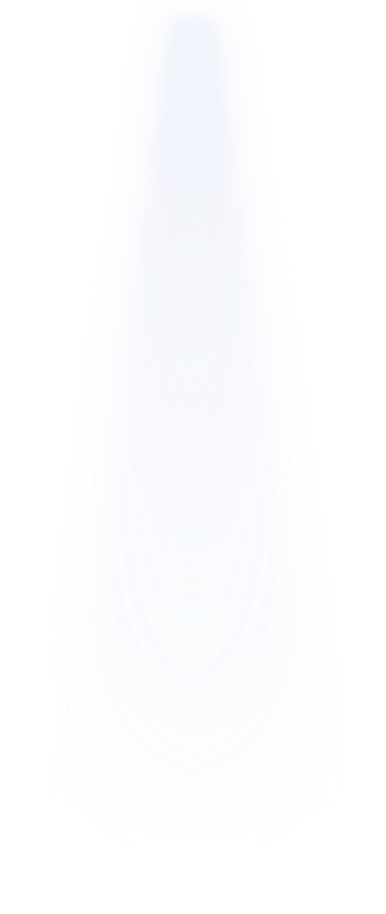 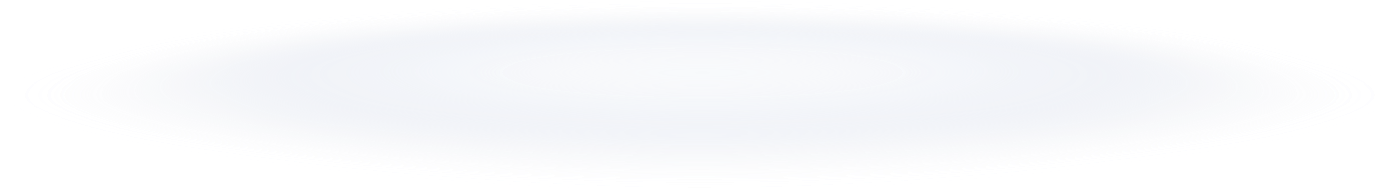 つぎの　せだいに　ついての 
かみさまの　ビジョンを　みましょう
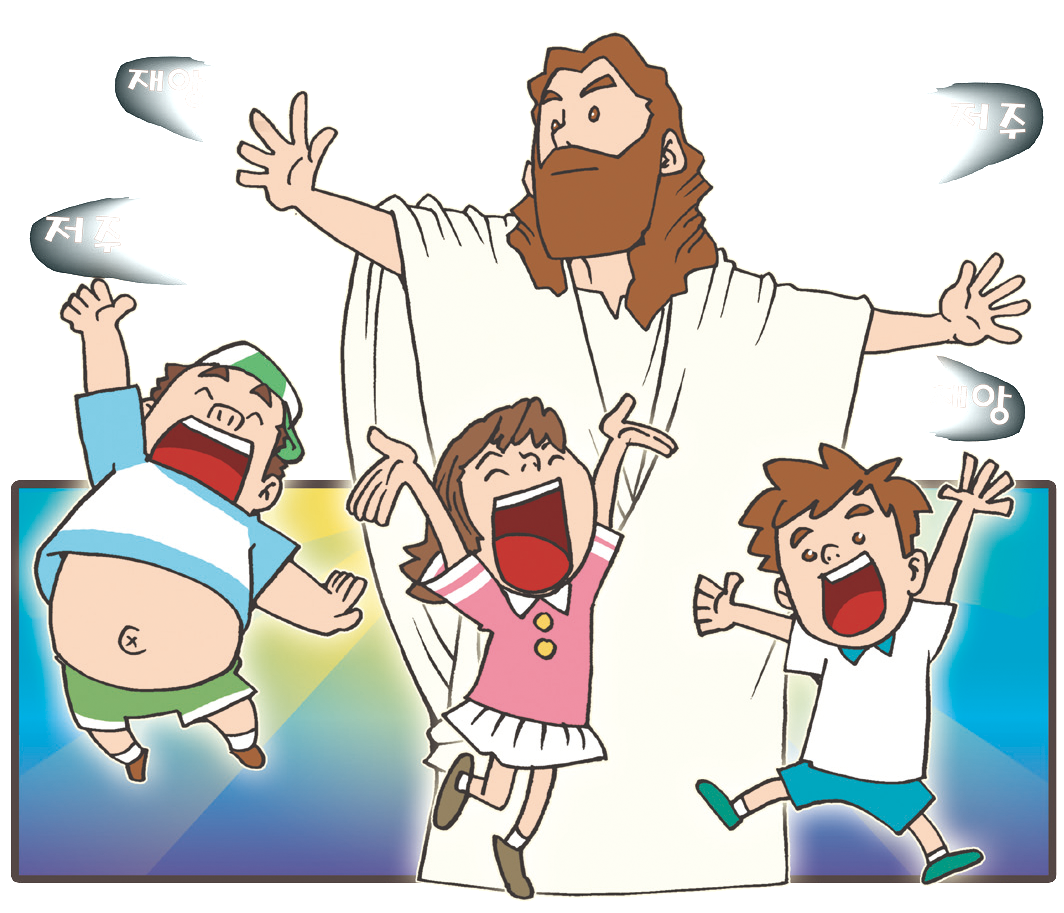 ちのはてにまで
ふくいんを　つたえる
でんどうしゃの　
しゅくふくを　
あじわいましょう
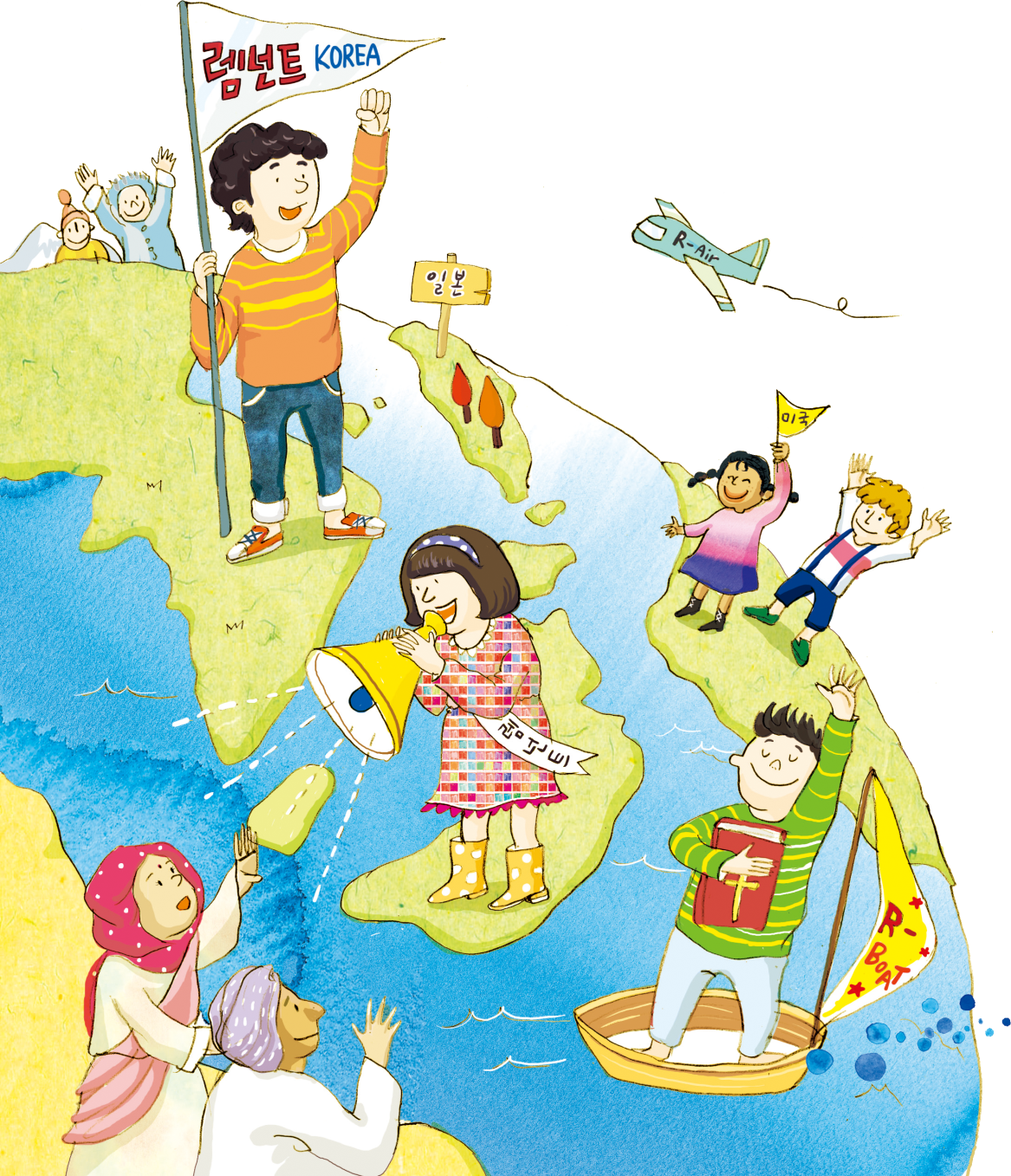 3. みらいを　さきどりして　みて　じゅんびを　はじめましょう
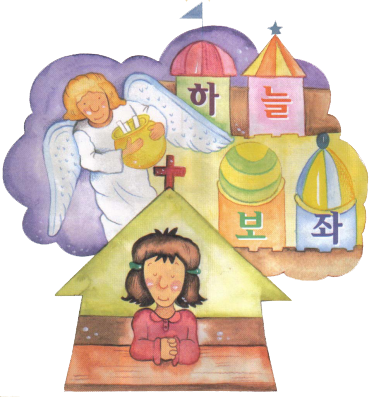 こころを　ひとつにして　ただ　
いのりに　せんねんする　
レムナントに　なりましょう
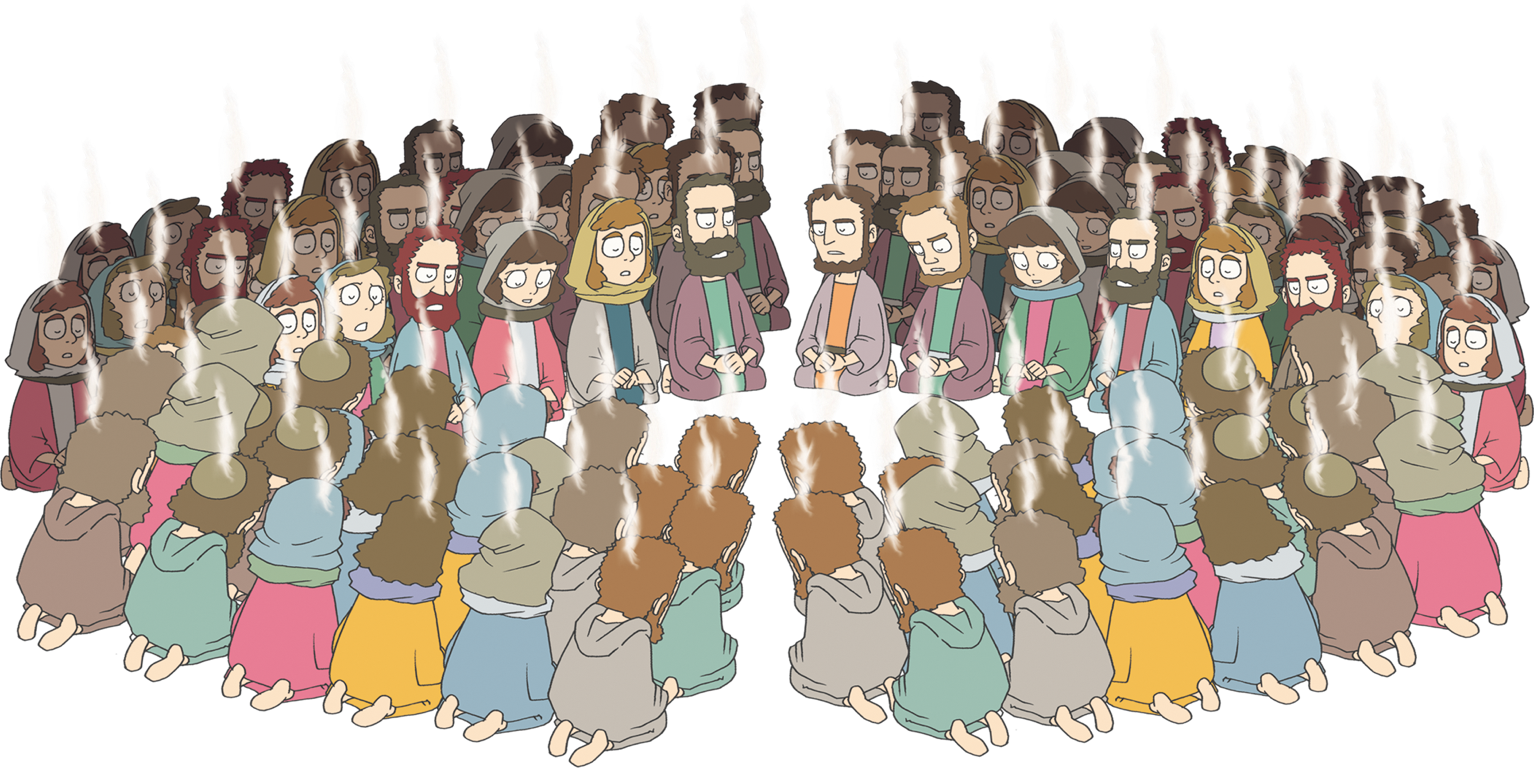 サマリヤのような　げんばに
イエス・キリストの　みなを　
つたえましょう
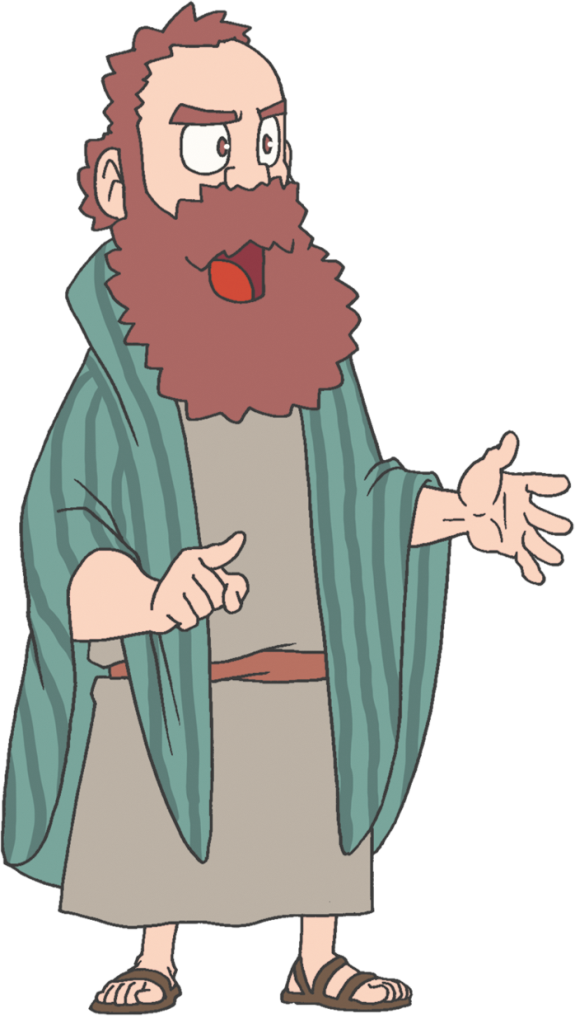 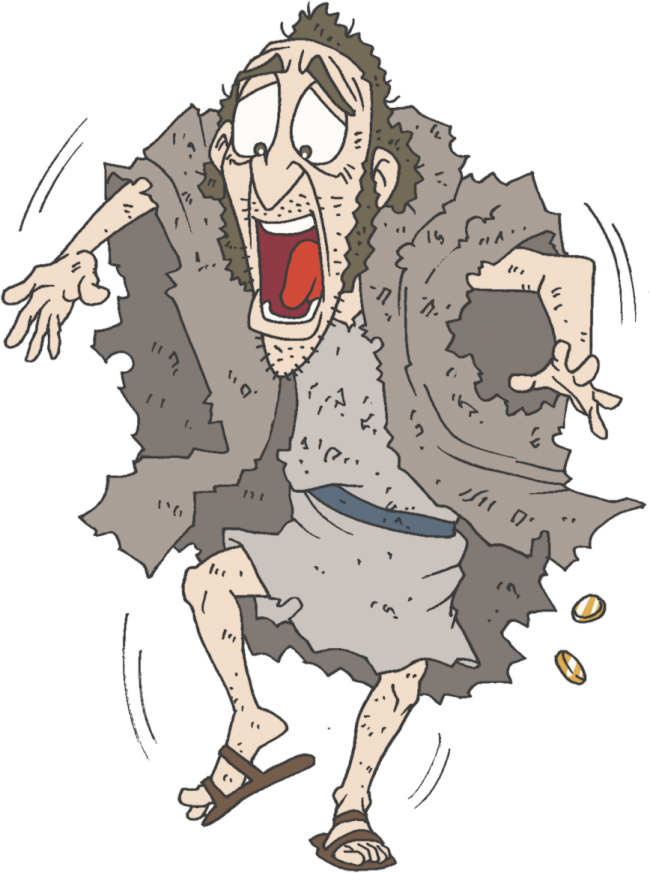 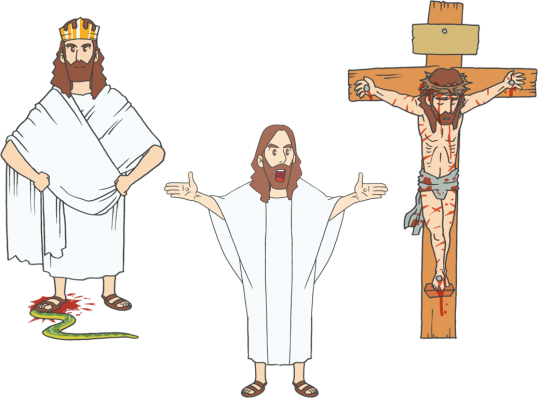 [Speaker Notes: 이미지출처 : https://blog.naver.com/hn0207/221555866669]
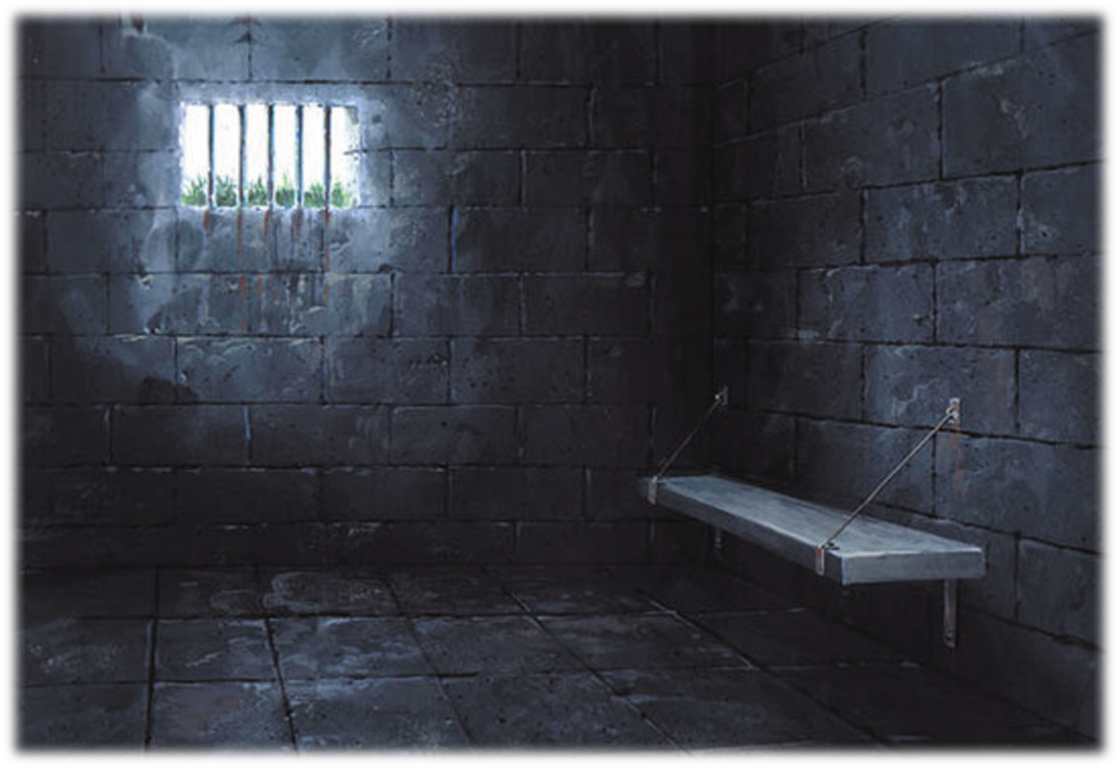 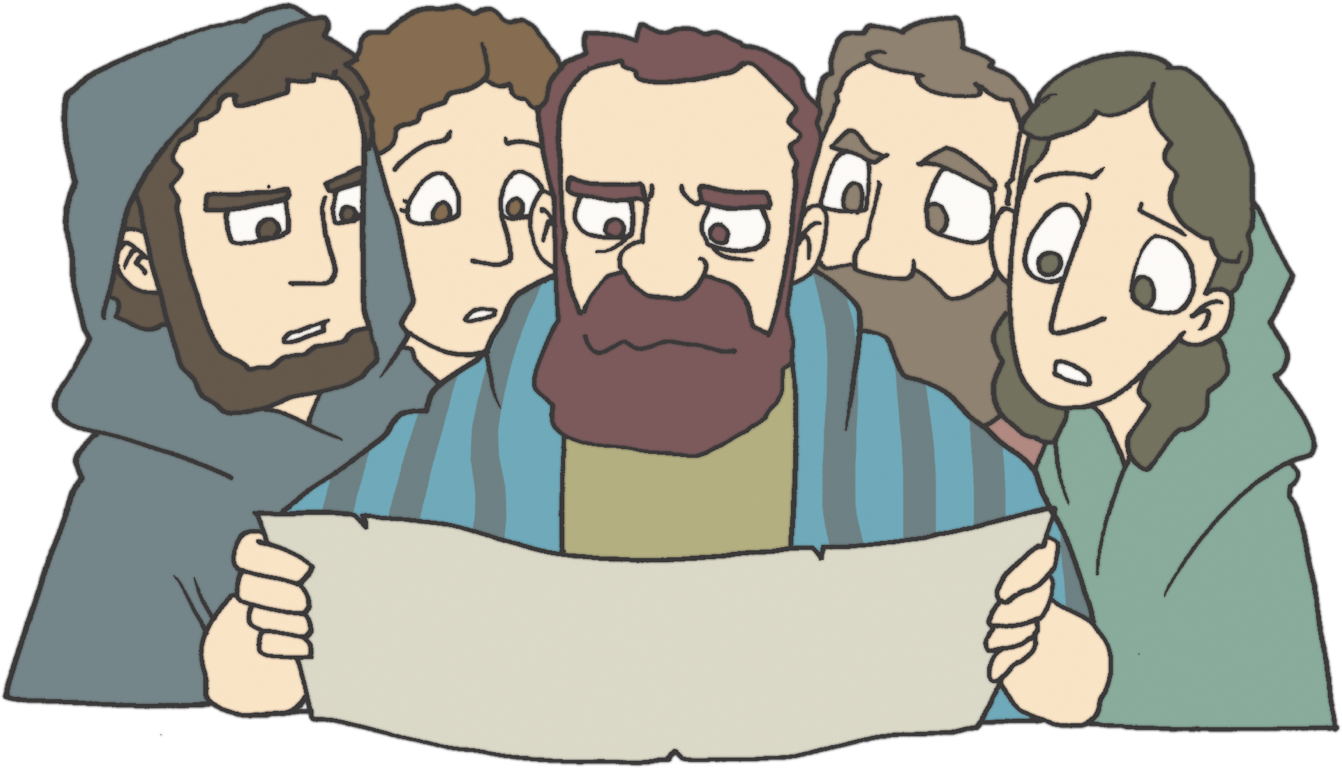 エペソ、ピリピ
ピレモン、コロサイ
かんなんと　もんだいが　あっても
でんどうと　せんきょうに　
オールインする　きょうかいが　
たてられるように　いのりましょう
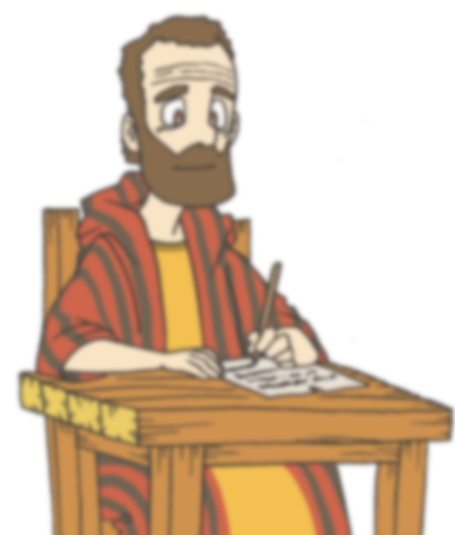 [Speaker Notes: 이미지출처 : https://blog.naver.com/hn0207/221555866669]
せいれいの　みちびきを　
うけるように
しゅうちゅういのりを　しましょう
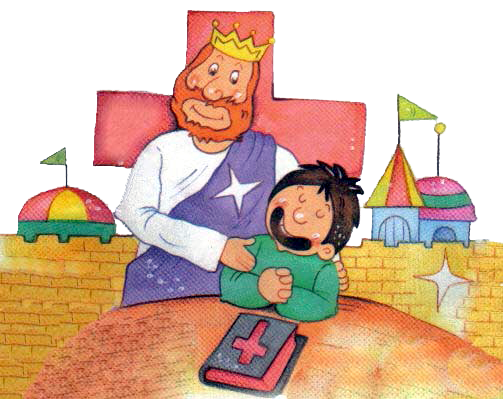 [Speaker Notes: 이미지출처 : https://blog.naver.com/hn0207/221555866669]
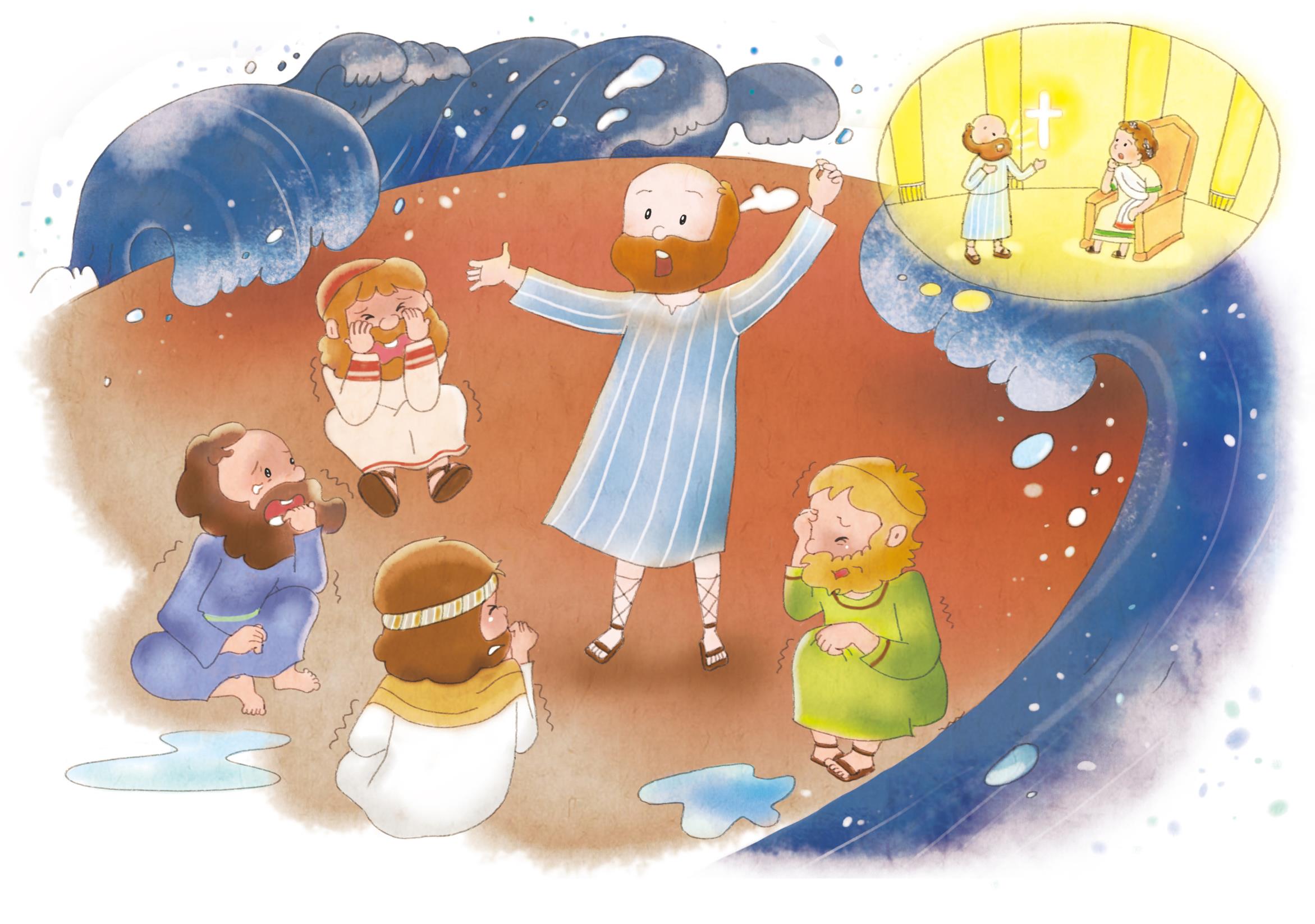 ローマも　みなければ　ならない
ローマでも　あかししなければ　
　ならない
おそれては　いけない　パウロ。
あなたは　カイザルの　まえに　
たちます･･･
[Speaker Notes: 이미지출처 : https://blog.naver.com/hn0207/221555866669]
C – Covenant    ふくいんによって　しあわせな　わたしが　
　　　　　　　　　　　　　にぎった　けいやく
V – Vision    かみさまの　けいかくの　なかに　ある　わたしの　ビジョン
D - Dream    かみさまが　くださる　わたしの　りめんけいやく
I – Image    いのりで　いきいきと　えがく　わたしの　こたえ
P - Practice    ゆめを　なしとげる　わたしの　じんせいさくひん
し
し
フォ
ラム
て
こく
いん
ー
よう
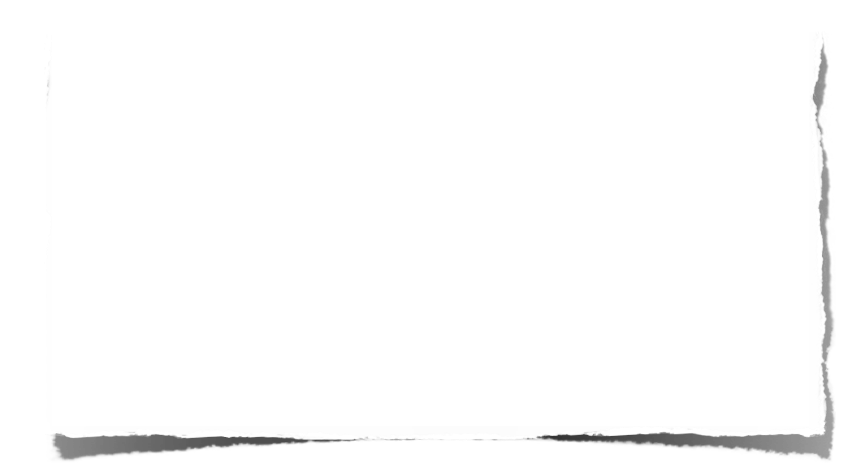 みことばの　なかで　いちばん　こころに　
のこった　ことを フォーラムしよう
いのりの　おくぎ-みらいについて　
フォーラムしよう
こんしゅう　じっせんすることに　ついて　
フォーラムしよう